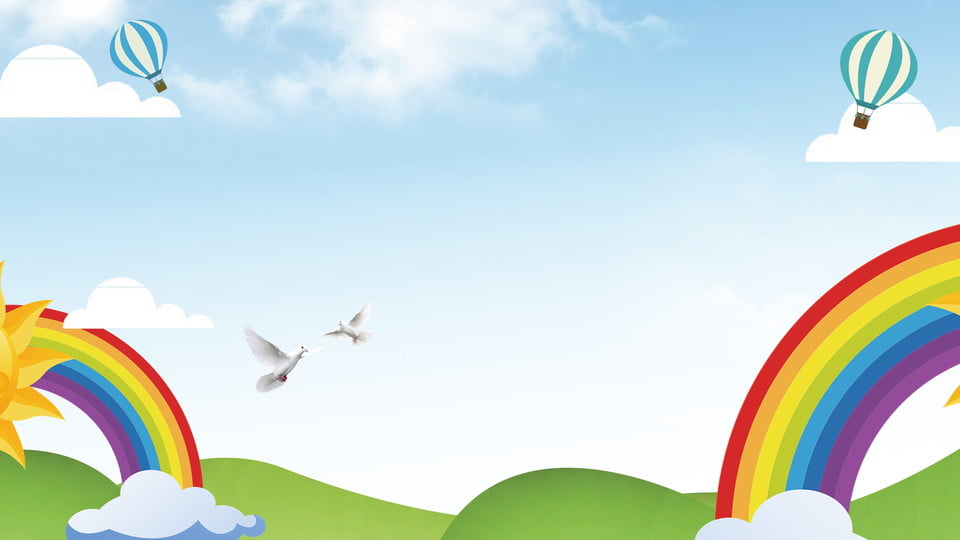 PHÒNG GD&ĐT QUẬN LONG BIÊN
TRƯỜNG TIỂU HỌC ĐOÀN KẾT
Bộ môn: Âm nhạc lớp 1
Giáo viên thực hiện: Hoàng Ngọc Ánh
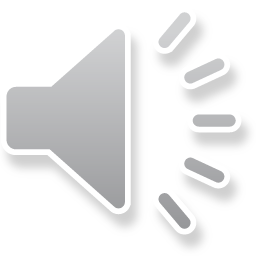 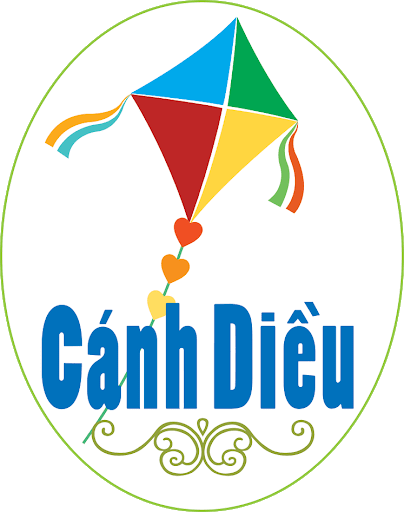 Chào mừng các con đến với giờ học Âm nhạc lớp 1
Chủ đề 6: Tuổi thơ
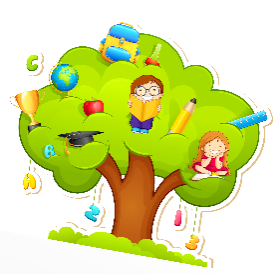 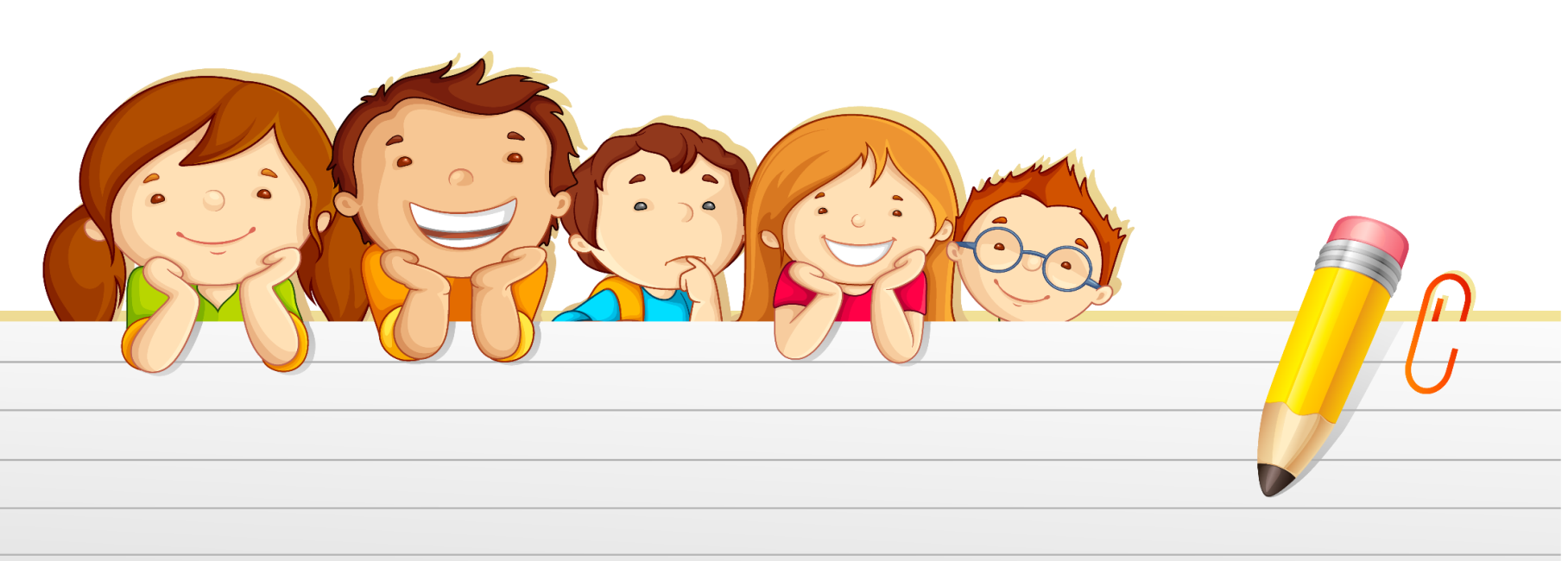 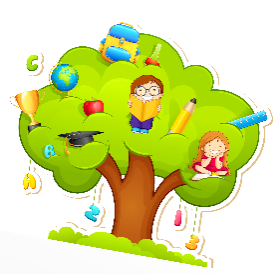 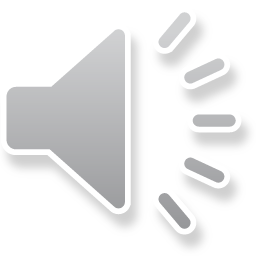 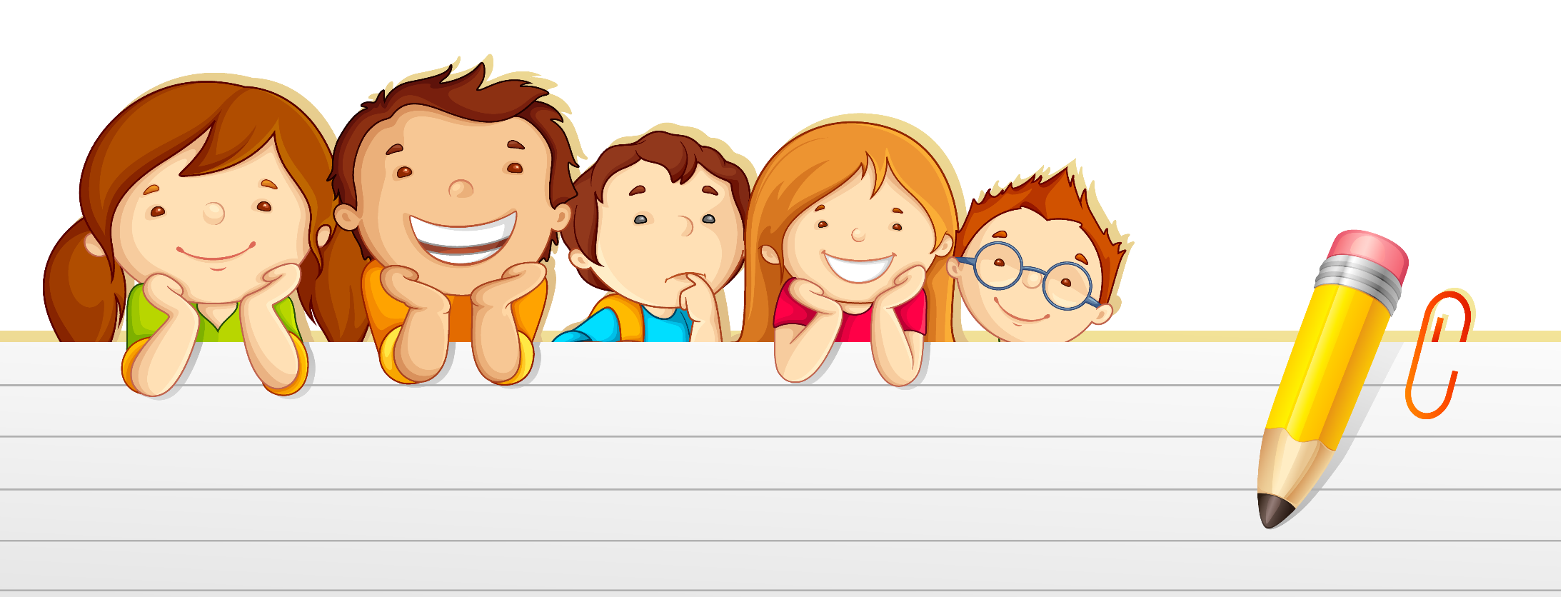 KHỞI ĐỘNG
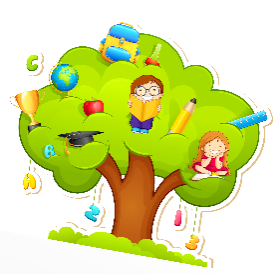 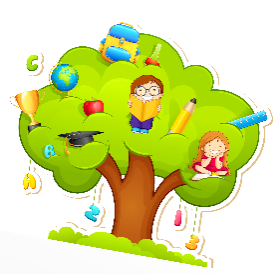 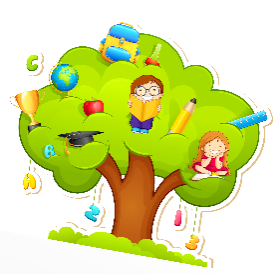 延时符
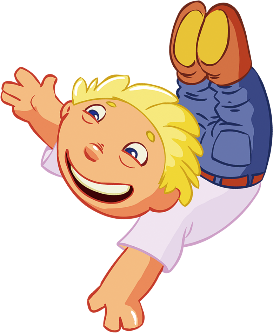 VUI CÙNG NÉT NHẠC
Cất  tiếng  hát   chào bạn   bè      Cất   tiếng   hát      nào bạn   bè
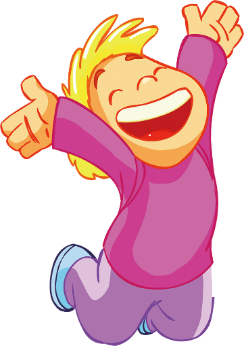 Hát        nào                Hát              nào          Hát        chào        nhau
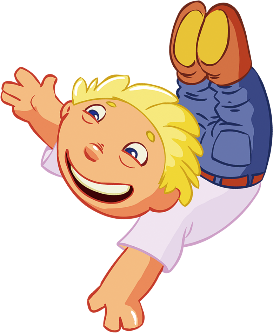 VUI CÙNG NÉT NHẠC
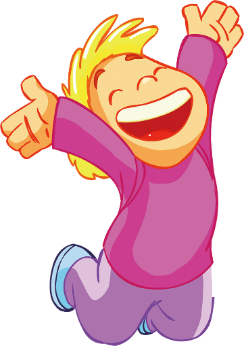 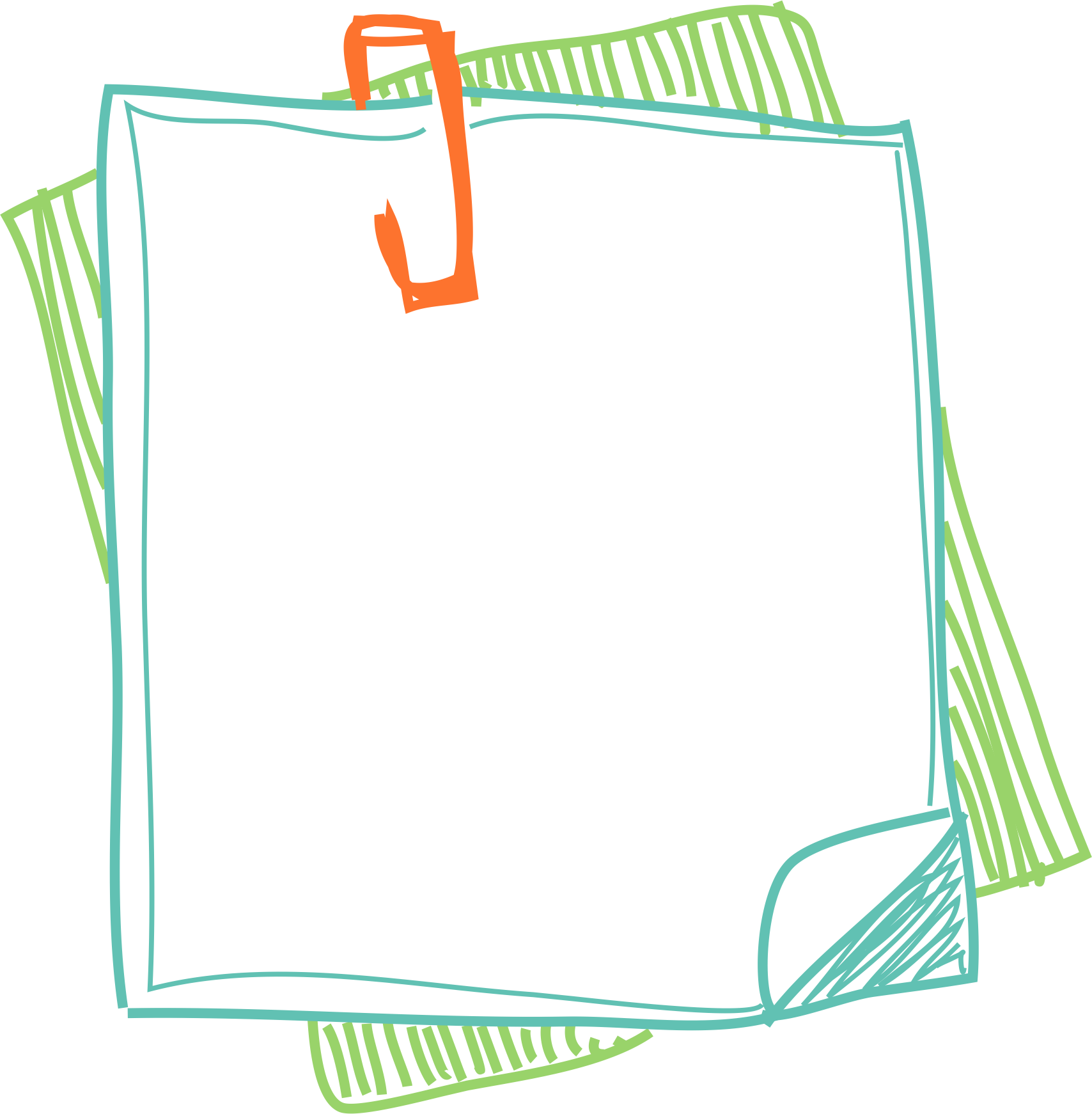 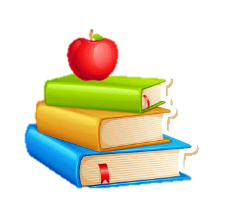 Tiết 1
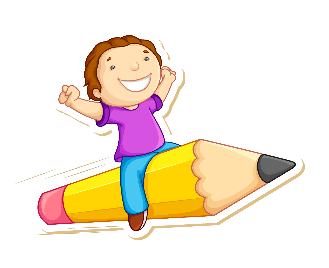 - Hát : Xòe hoa
- Thường thức âm nhạc：
Ma – ra – cát, Xy – lô - phôn
- Trải nghiệm và khám phá：
Tạo ra âm thanh giống tiếng gió
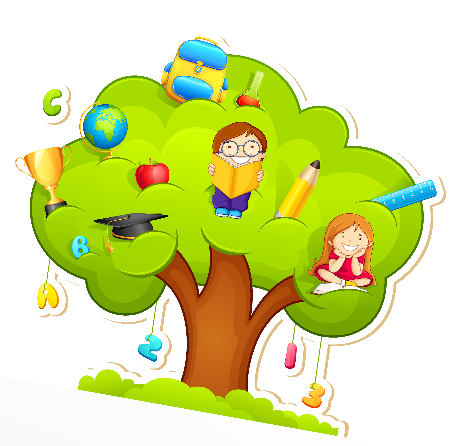 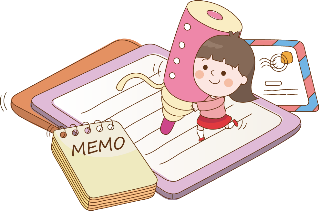 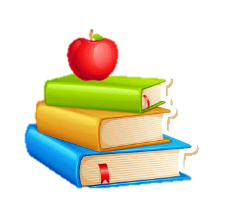 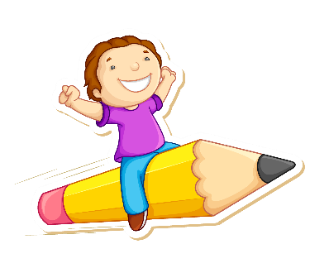 Hoạt động 1
Học bài hát: Xòe hoa
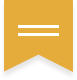 Dân ca Thái
Lời mới: Phan Duy
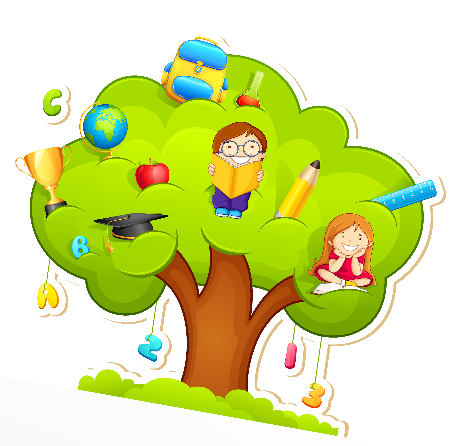 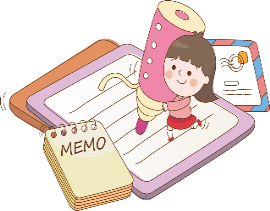 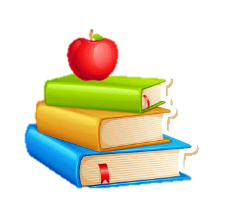 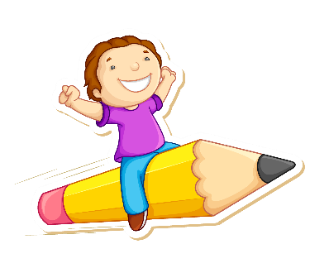 Đọc lời ca
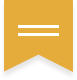 Bùng boong bính boong 
Ngân nga tiếng cồng vang vang.
Nghe tiếng chiêng reo vui rộn ràng.
Theo tiếng khèn tiếng sáo vang lừng.
Tay nắm tay ta cùng xòe hoa.
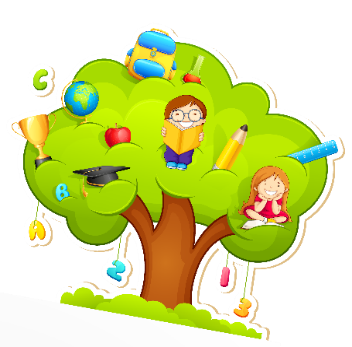 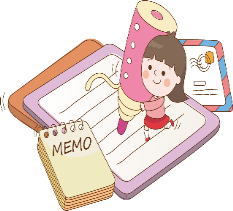 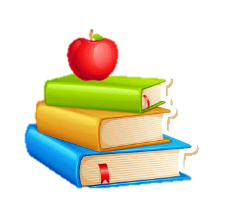 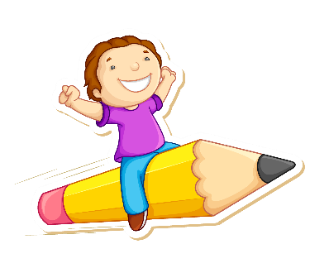 Đọc lời ca theo tiết tấu
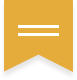 Bùng boong / bính / boong / 
Ngân nga tiếng / cồng vang vang /
Nghe tiếng chiêng reo vui rộn ràng /
Theo tiếng khèn tiếng sáo vang lừng /
Tay nắm tay ta cùng xòe hoa /
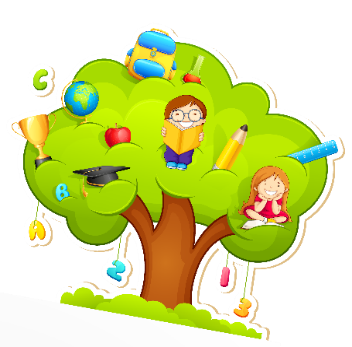 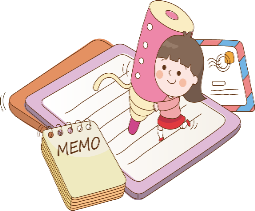 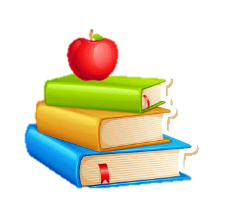 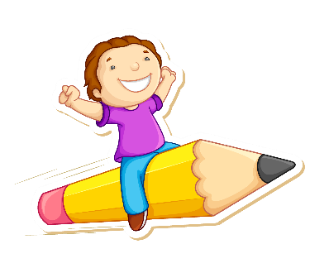 Câu hát 1
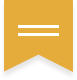 Bùng boong bính boong/
Ngân nga tiếng cồng vang vang /.
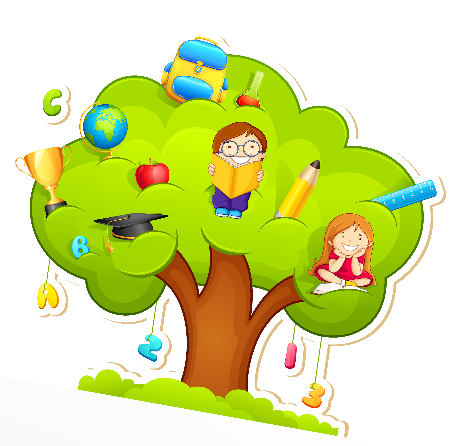 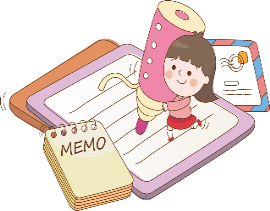 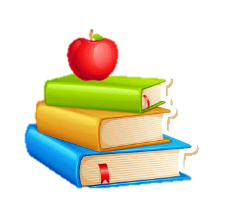 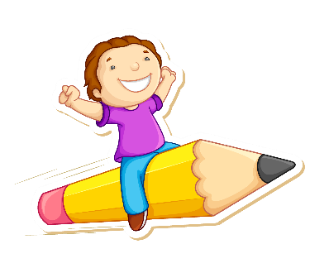 Câu hát 2
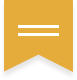 Nghe tiếng chiêng reo vui rộn ràng /
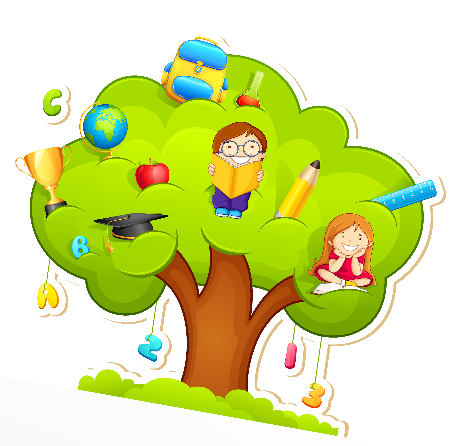 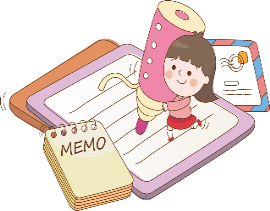 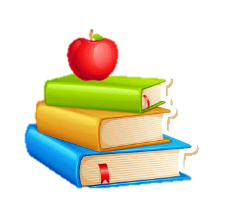 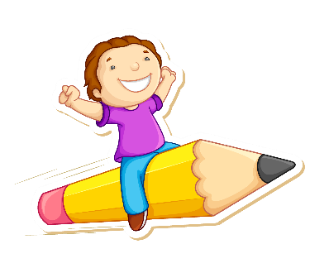 Câu hát 1, 2
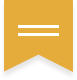 Bùng boong / bính / boong /
Ngân nga tiếng / cồng vang vang /
Nghe tiếng chiêng reo vui rộn ràng /
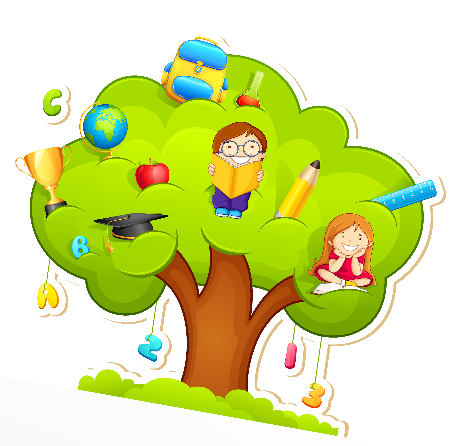 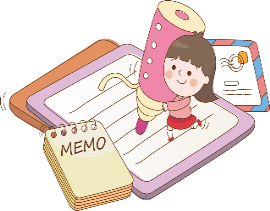 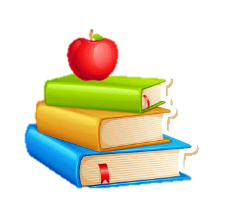 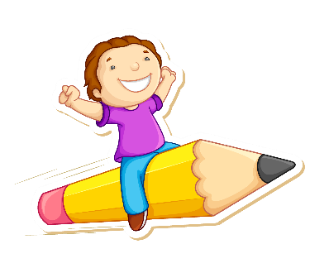 Câu hát 3
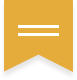 Theo tiếng khèn tiếng sáo vang lừng /
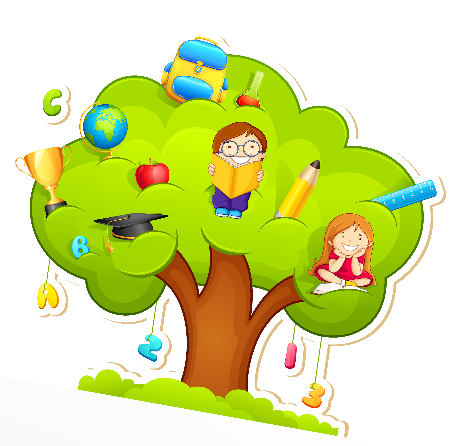 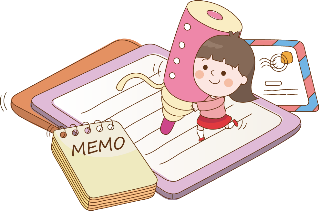 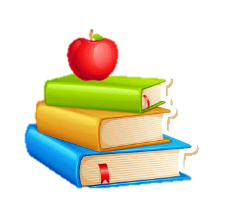 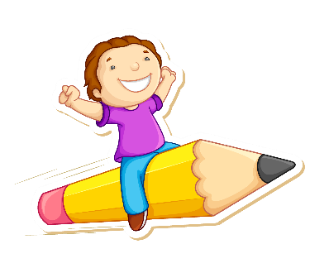 Câu hát 4
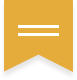 Tay nắm tay ta cùng xòe hoa /
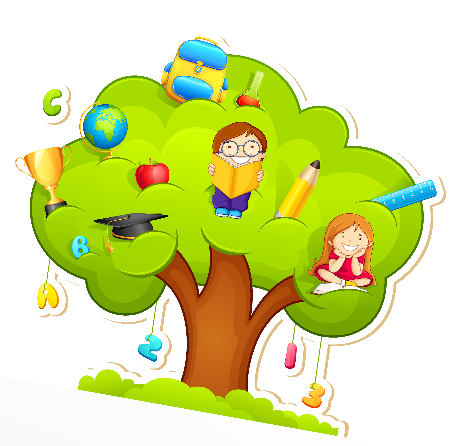 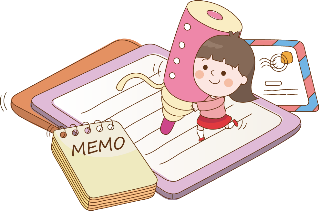 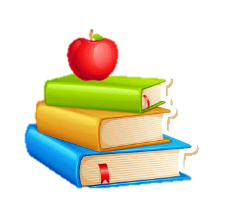 Câu hát 3, 4
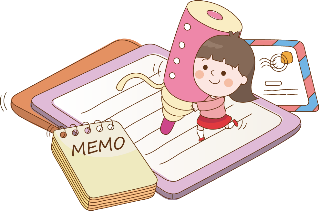 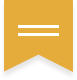 Theo tiếng khèn tiếng sáo vang lừng /
Tay nắm tay ta cùng xòe hoa /
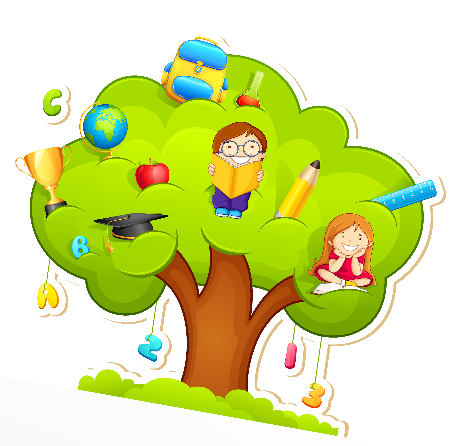 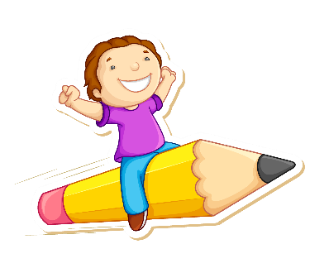 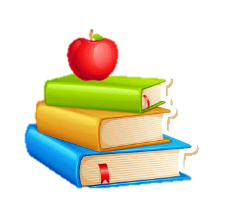 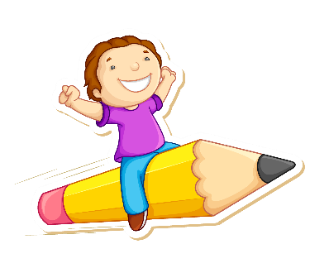 Hát nối cả bài
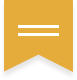 Bùng boong / bính / boong / 
Ngân nga tiếng / cồng vang vang /
Nghe tiếng chiêng reo vui rộn ràng /
Theo tiếng khèn tiếng sáo vang lừng /
Tay nắm tay ta cùng xòe hoa /
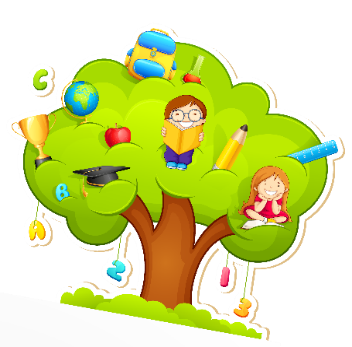 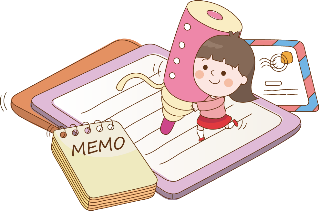 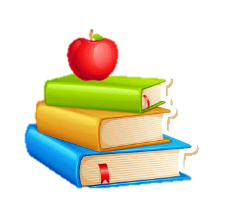 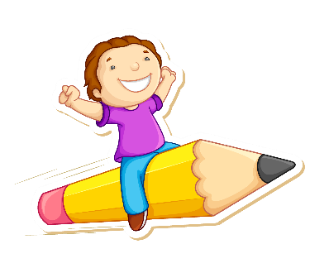 Luyện hát
- Tổ 
     - Nhóm 
     - Cá nhân
*Chú ý:
- Lấy hơi sau mỗi câu hát.
- Thể hiện tình cảm vui tươi, rộn ràng.
- Hát tốc độ vừa phải,nhịp nhàng.
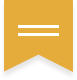 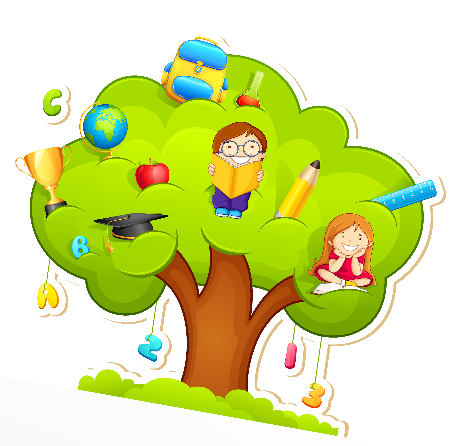 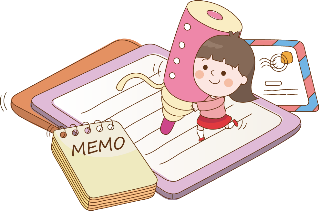 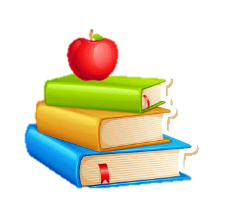 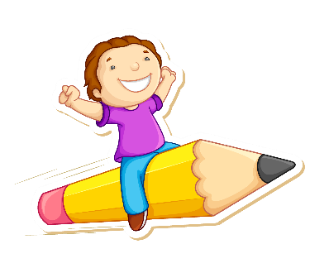 Hoạt động 2
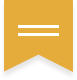 Thường thức âm nhạc: 
        Ma – ra – cát
        Xy – lô - phôn
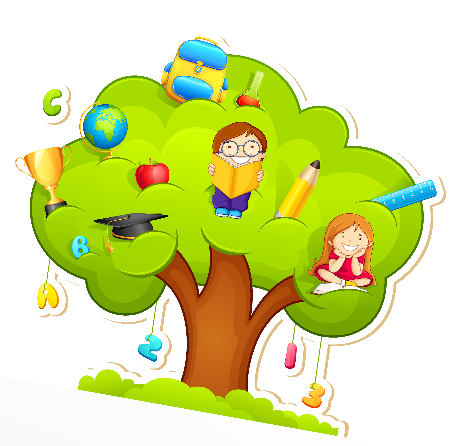 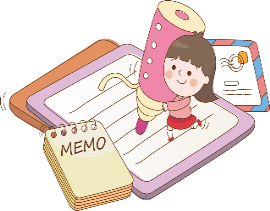 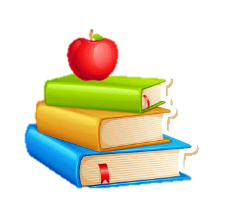 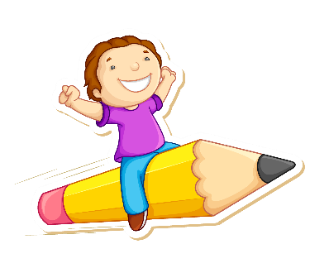 Ma – ra – cát
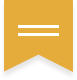 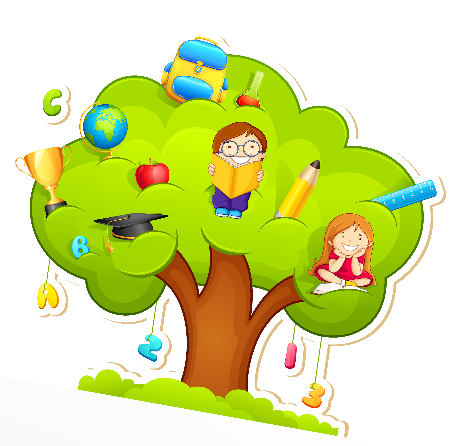 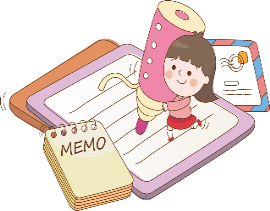 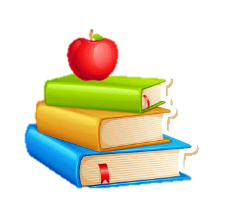 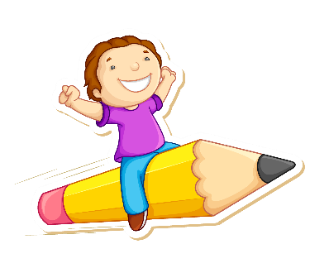 Xy – lô - phôn
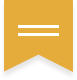 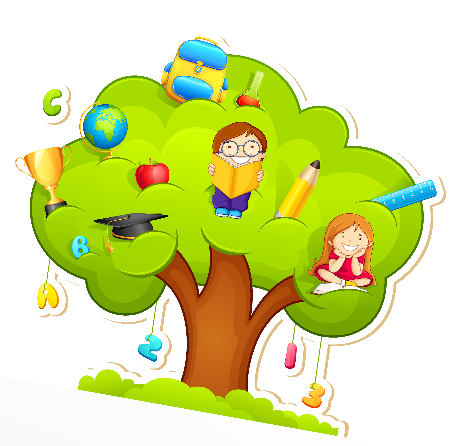 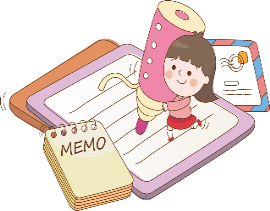 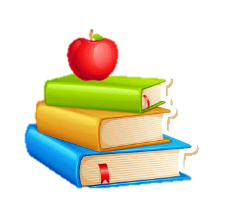 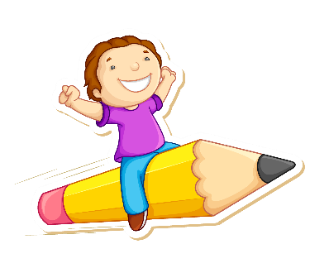 Hoạt động 3
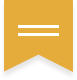 Trải nghiệm và khám phá: 
          Tạo ra âm thanh giống tiếng gió
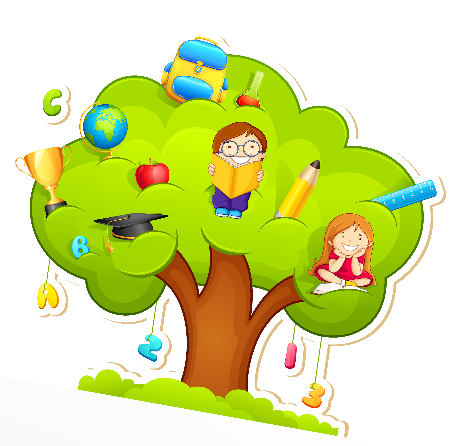 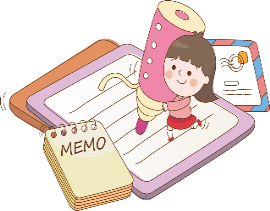 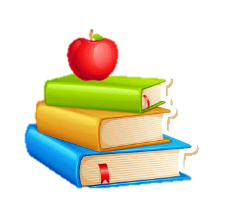 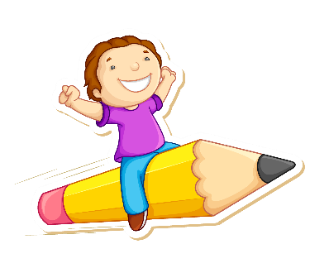 Trả lời câu hỏi
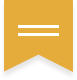 Các con đã nghe thấy tiếng gió thổi chưa?
Tiếng gió thổi mạnh như thế nào?
Tiếng gió thổi nhẹ như thế nào?
Làm thế nào để tạo ra âm thanh giống tiếng gió thổi?
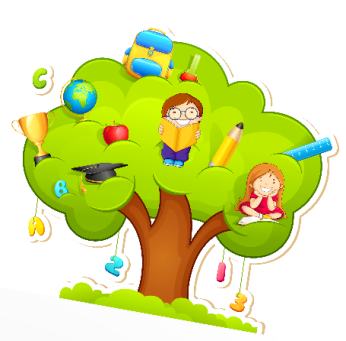 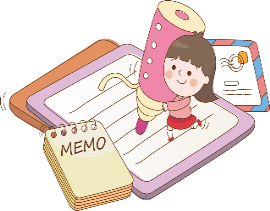 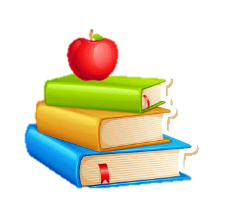 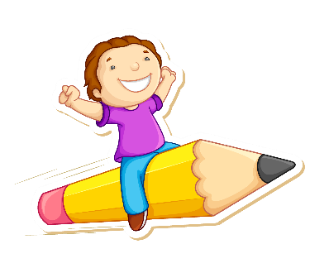 Tập làm tiếng gió thổi
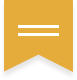 Thổi vào tờ giấy cuộn tròn
Thổi vào hai bàn tay
Xoa bàn tay lên cặp sách
Vuốt bàn tay lên cánh tay
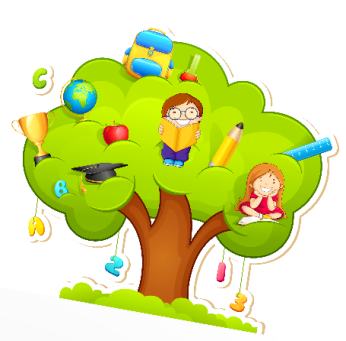 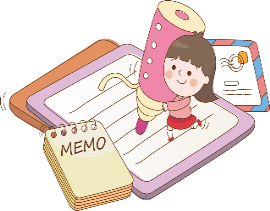 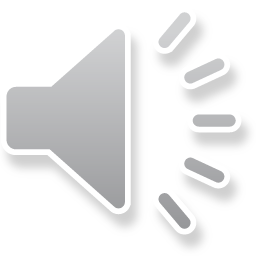 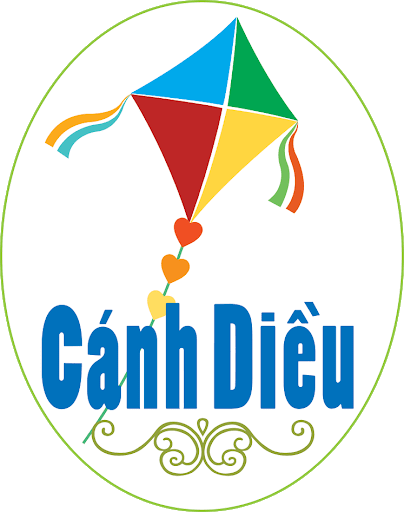 Chúc các con chăm ngoan, học tốt
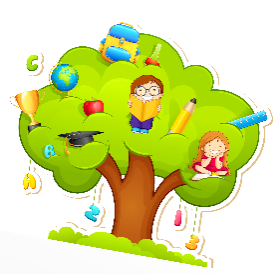 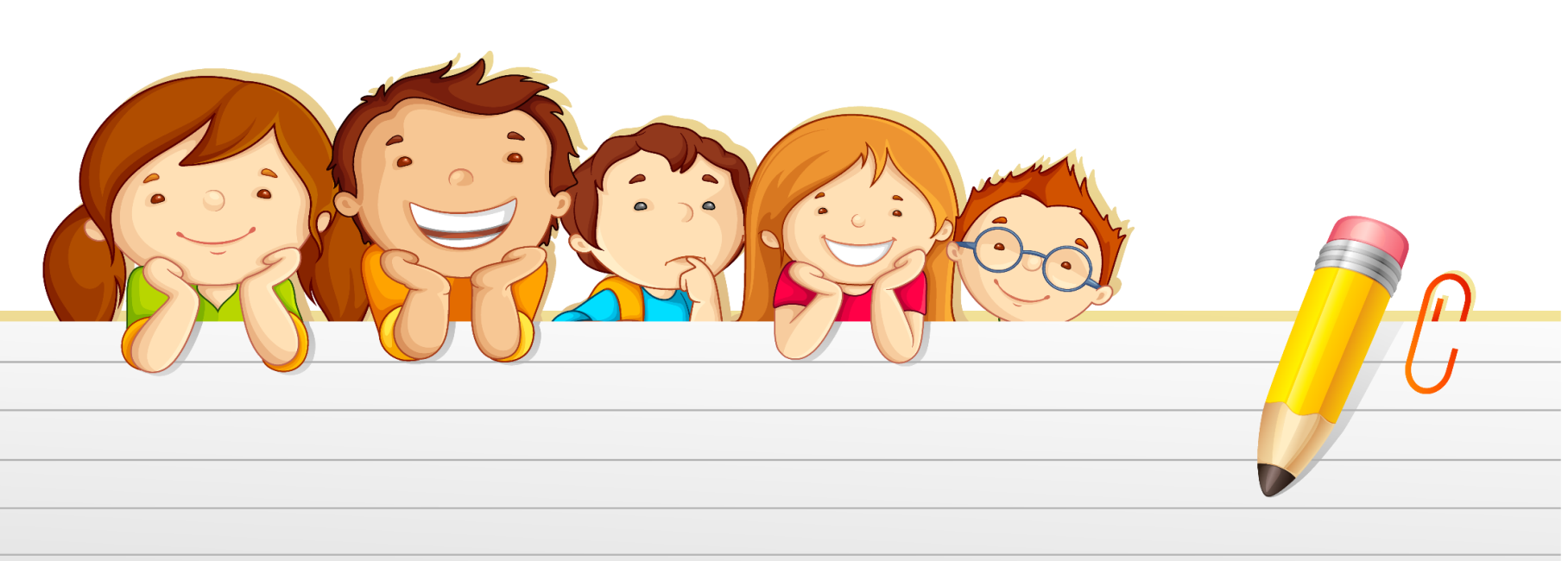 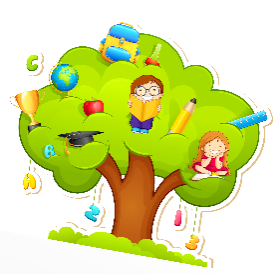